APAN update
&
Asi@Connect update
Yasuichi Kitamura (kita@jp.apan.net)
APAN Board member
Asi@Connect Steering Committee member
About APAN
Asia-Pacific Advanced Network
Since 1996
Consortium of Research and Education Networks (RENs) activities
Members (alphabet order)
AU, BD, CN, HK, IN, JP, KR, LK, MY, NP, NZ, PH, PK, SG, TH, TW, VN
APAN Meetings
APAN activities
So far, so good. ☺︎
Identity and Access Management 
eduroam
Medical 
training the engineers for the telemedicine
100G circuits
IPv6, SDN, IoT, Cloud, Deep learning…and more
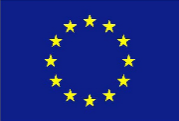 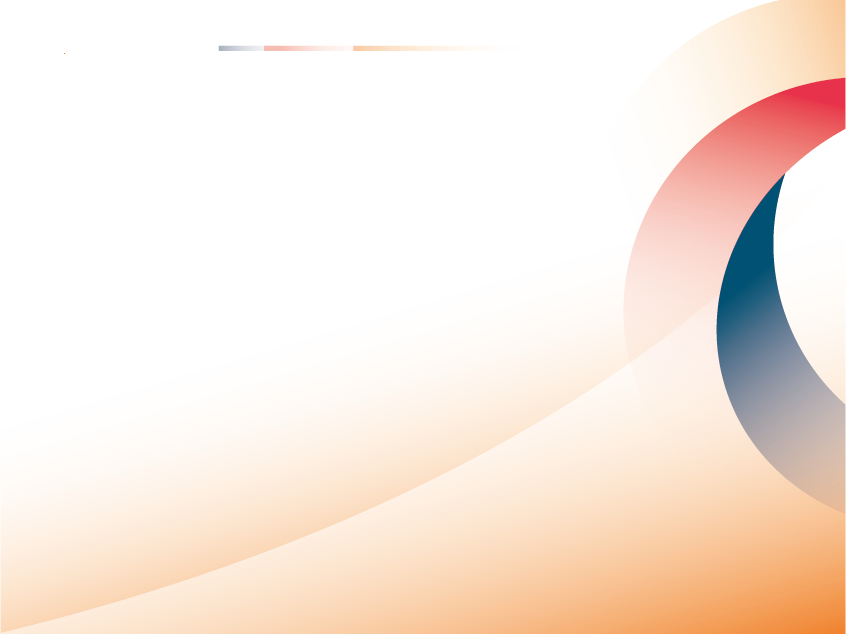 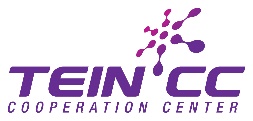 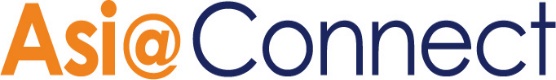 Introduction of the Asi@Connect Project
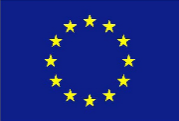 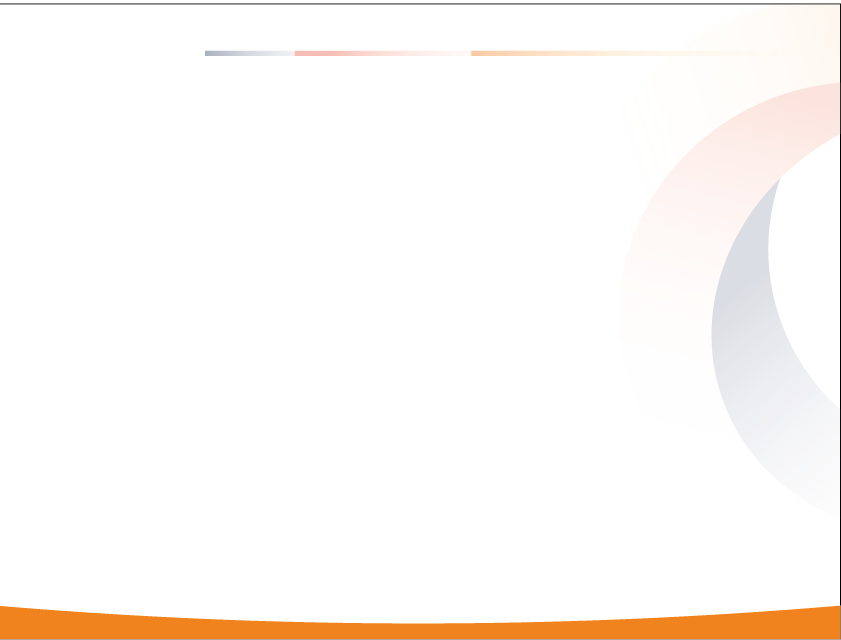 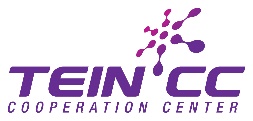 Asi@Connect Grant Contract (ACA 2016/376-562)
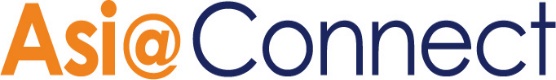 Asi@Conncet Project (ACA 2016/376-562) has finally been signed on 21 December 2016 between the EC and TEIN*CC

Implementation of the Action
Implementation of the Action shall begin: on 1st September 2016.
The implementation period of the Action: 60 months.

Financing the Action
The total eligible costs: EUR 36,549,126.
EC finance a maximum of EUR 20,000,000, limited to 54.7% of the total eligible cost.

Payment arrangement by the EC
Initial pre-financing payment: EUR 2,585,740
Further pre-financing payment: EUR 15,414,200
Balance of the final amount: EUR 2,000,000
13 February 2017
THe 1st Asi@Connect Meetings
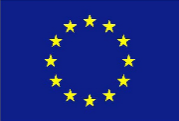 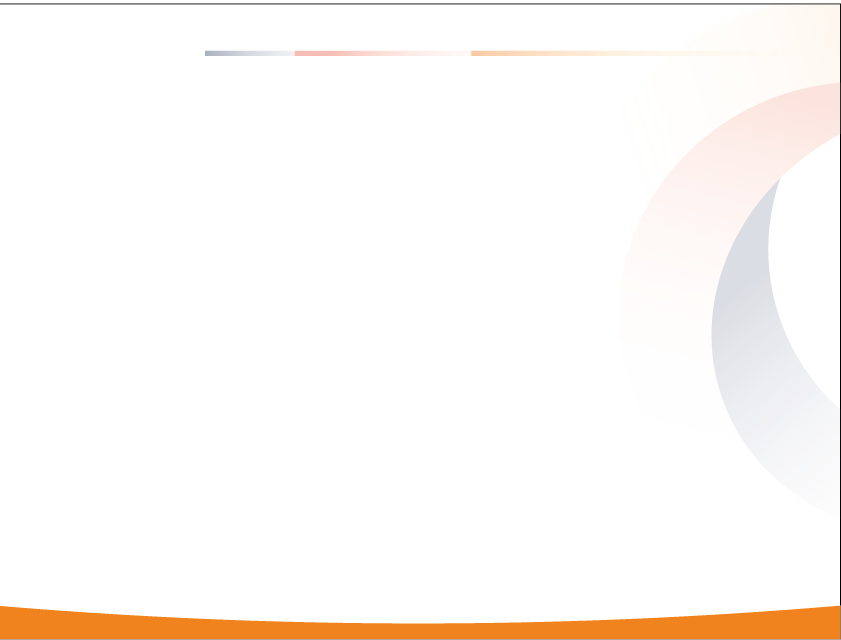 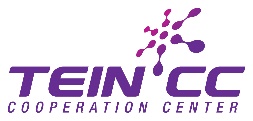 Asi@Connect Grant Contract (ACA 2016/376-562)
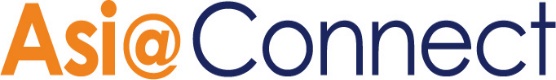 Location of the Action (24 partners)

Least Developed Countries (LDCs) – 7 partners
Afghanistan, Bangladesh, Bhutan, Cambodia, Laos, Myanmar, Nepal.

Lower Middle Income Countries and Territories – 7 partners 
India, Indonesia, Mongolia, Pakistan, Philippines, Sri Lanka, Vietnam.

Upper Middle Income Countries and Territories – 3 partners
China, Malaysia, Thailand.

Developed Countries – 7 partners
Australia, Hong Kong, Japan, Singapore, Korea, Chinese Taipei(Taiwan), New Zealand.

(Other Asian countries may join during the course of Asi@Connect. Developed country participants may carry out project activities for the benefit of developing country participants)
13 February 2017
THe 1st Asi@Connect Meetings
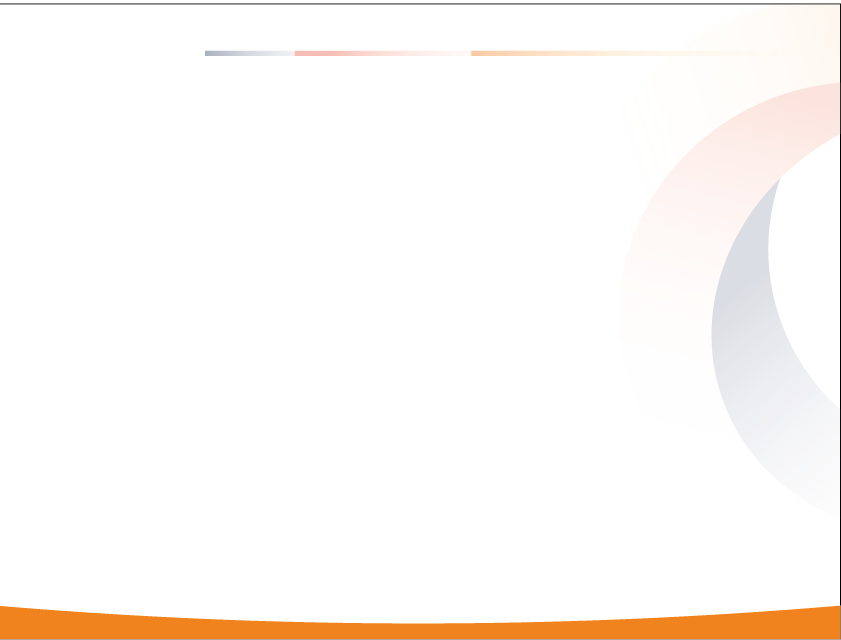 Asi@Connect Grant Contract (ACA 2016/376-562)
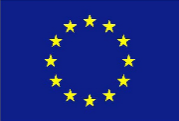 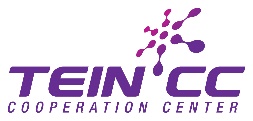 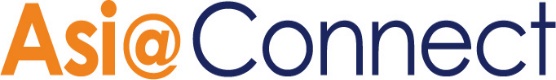 Specific Objectives

to provide and further develop a dedicated regional high capacity, high quality Internet connectivity network for research and higher education, 
leveraging the e-infrastructure developed for public service projects.

(6) work packages (WPs) 

WP1: Network Procurement and Management 
WP2: Capacity development of developing country NRENs
WP3: Research and Education Network Design & Operations and associated capacity development 
WP4: Deployment of specialized network products, services and applications and associated capacity development 
WP5: Promoting Asi@Connect-enabled research and education collaboration for societal benefit
WP6: Helping to bridge the digital divide in developing countries
13 February 2017
THe 1st Asi@Connect Meetings
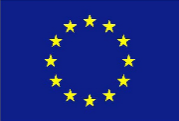 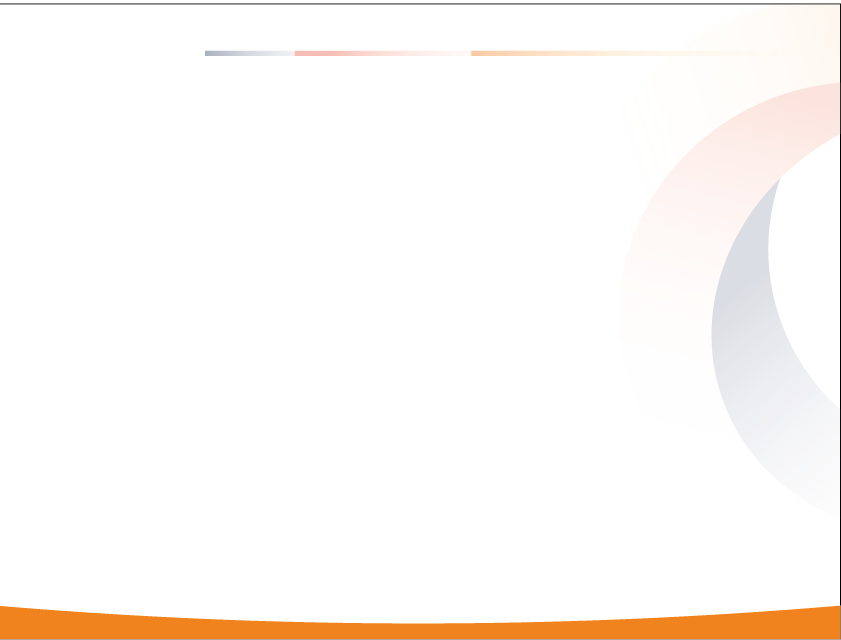 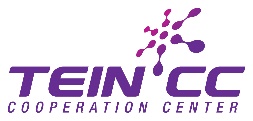 Asi@Connect Budget Summary
Year 1: project available up to ~3.75M Euro 

WP1: ~3 M Euro (→ 2.8 M/Year 2)
WP2: ~64 K Euro (→ 378 K)
WP3: ~144 K Euro (→ 854 K)
WP4: ~ 200 K Euro (→ 1.1 M)
WP5: ~180 K Euro (→ 1.2 M)
WP6: ~164 K Euro (→ 969 K)
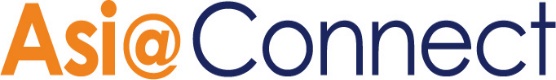 Total Budget of Asi@Connect: 36.5 M Euro/5 years

EC+NREN: 31.2 M Euro (Asi@Connect Project) 
Korea: 5.31 M Euro (TEIN*CC Operation)

Implementing the Asi@Connect Project (31.2M Euro/5 years)

WP1: 14.0 M (45%) 
WP2: 1.49 M (5%) 
WP3: 3.35 M (10.7%)
WP4: 4.50 M (14.4%)
WP5: 4.10 M (13.1%)
WP6: 3.80 M (12.1%)
13 February 2017
THe 1st Asi@Connect Meetings
One more thing about Asi@Connect
Every phase of TEIN has been a project (TEIN2, TEIN3, TEIN4)
Asi@Connect is the name of the new project phase, too

TEIN*CC is the co-ordinating partner for Asi@Connect and has the contract with the EC:
For the network, TEIN*CC will continue to work co-operatively with Asian partners that are allowing the project to use their capacity, and contract other links directly itself.
For the other, wider Asi@Connect activities, all Asi@Connect partner countries and their user communities are welcome to bid for sub-projects through a series of Calls for Proposals that TEIN*CC will issue during Asi@Connect.
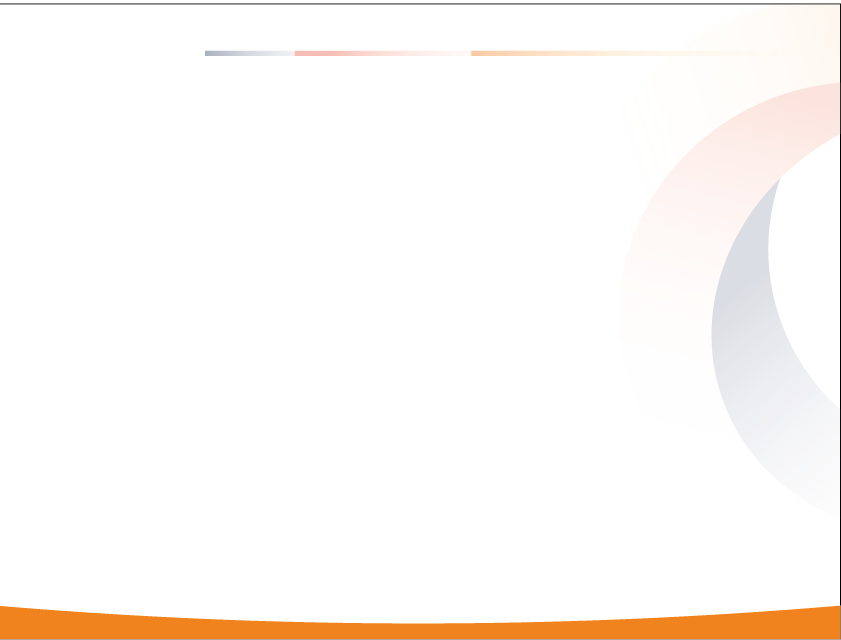 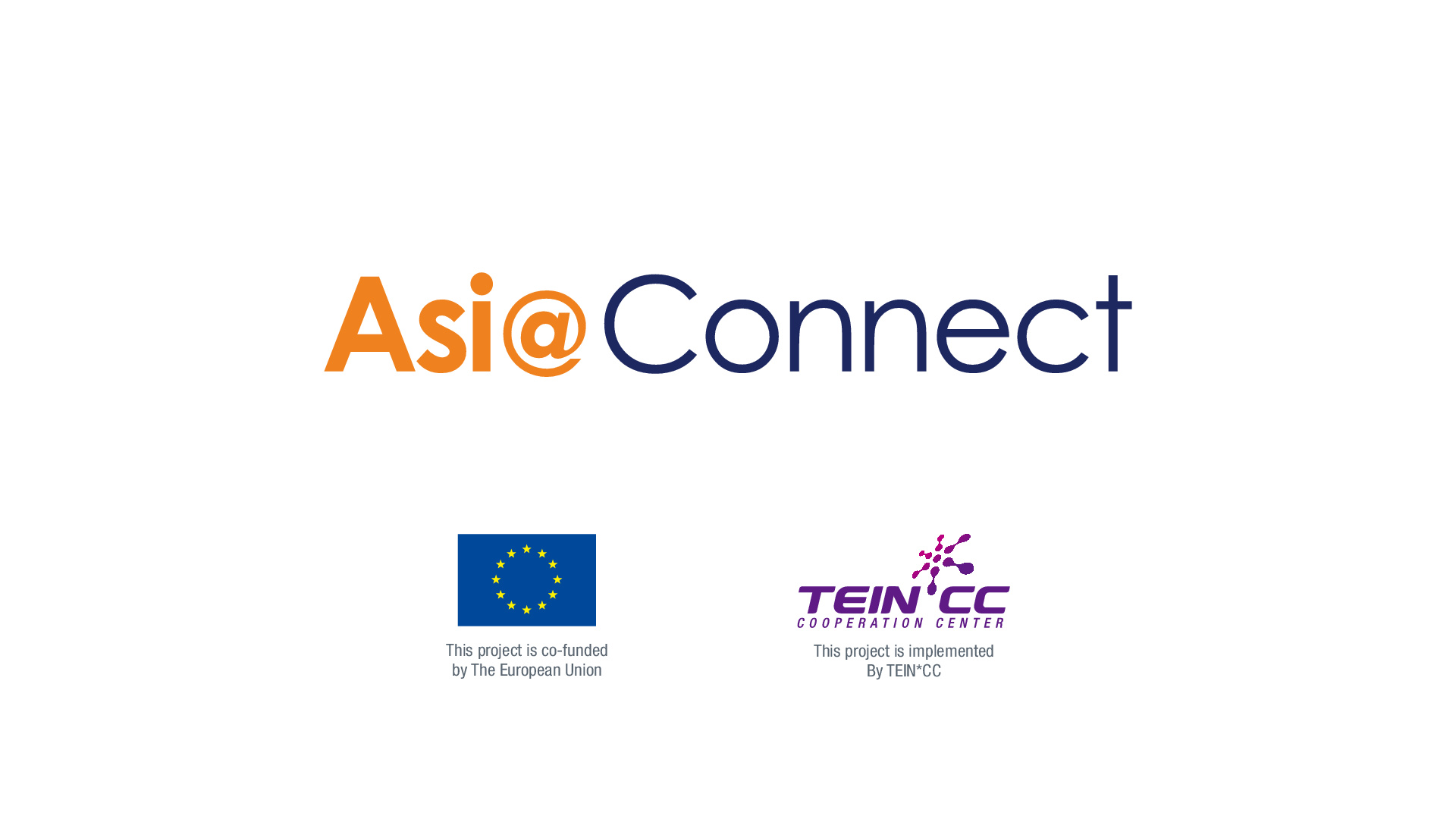 TEIN*CC: www.teincc.org, Asi@Connect Project: www.tein.asia
13 February 2017
THe 1st Asi@Connect Meetings